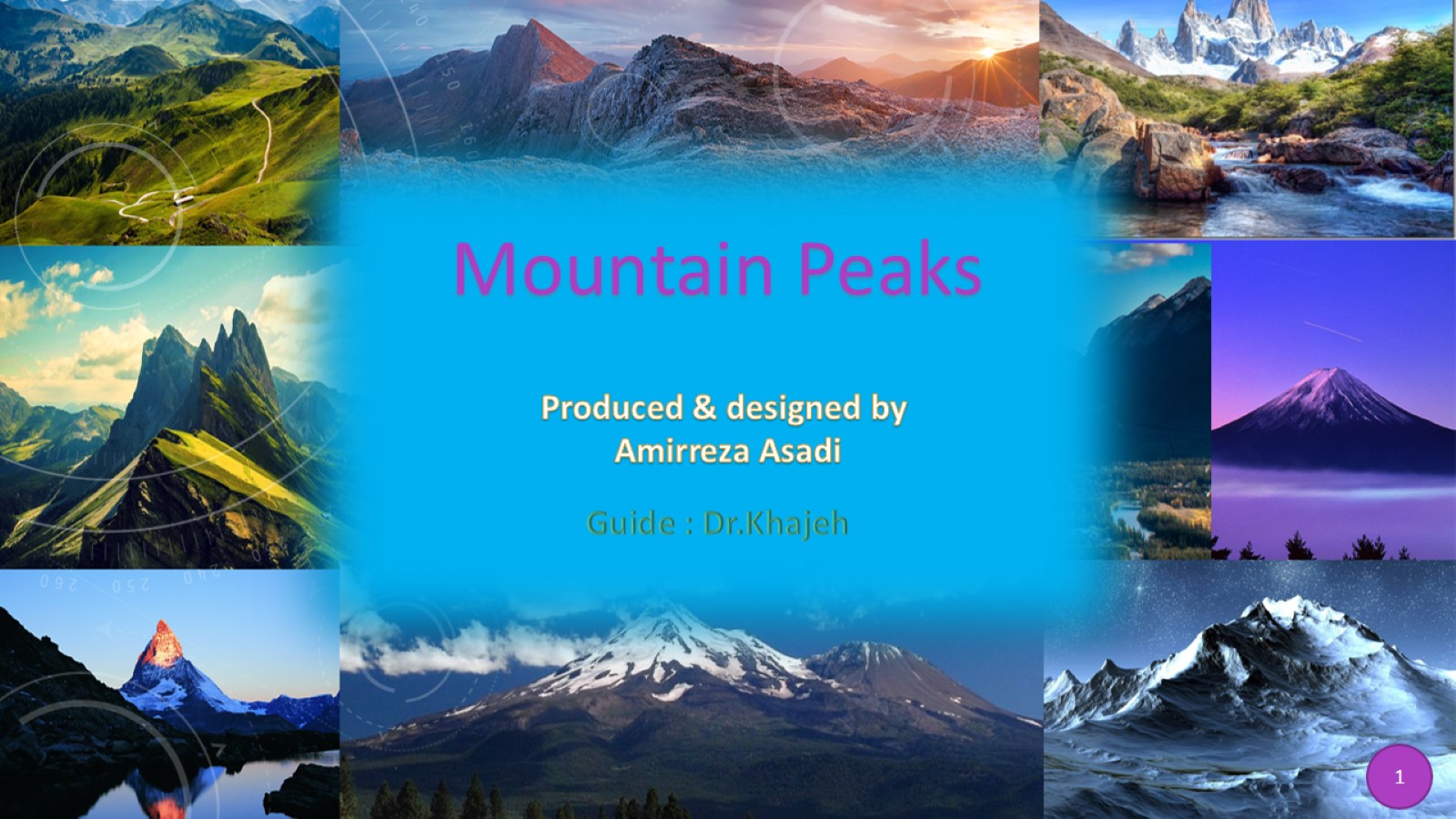 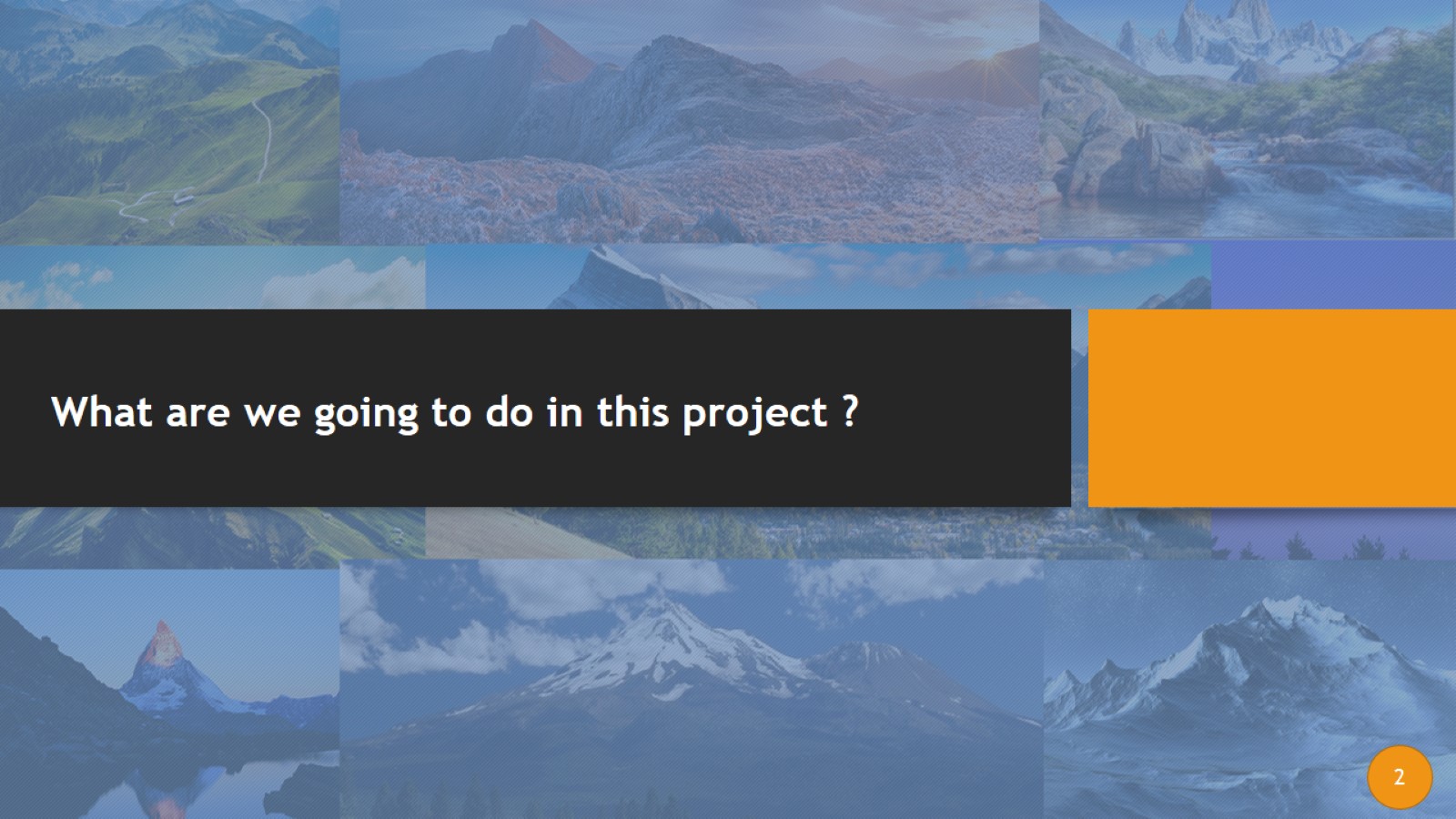 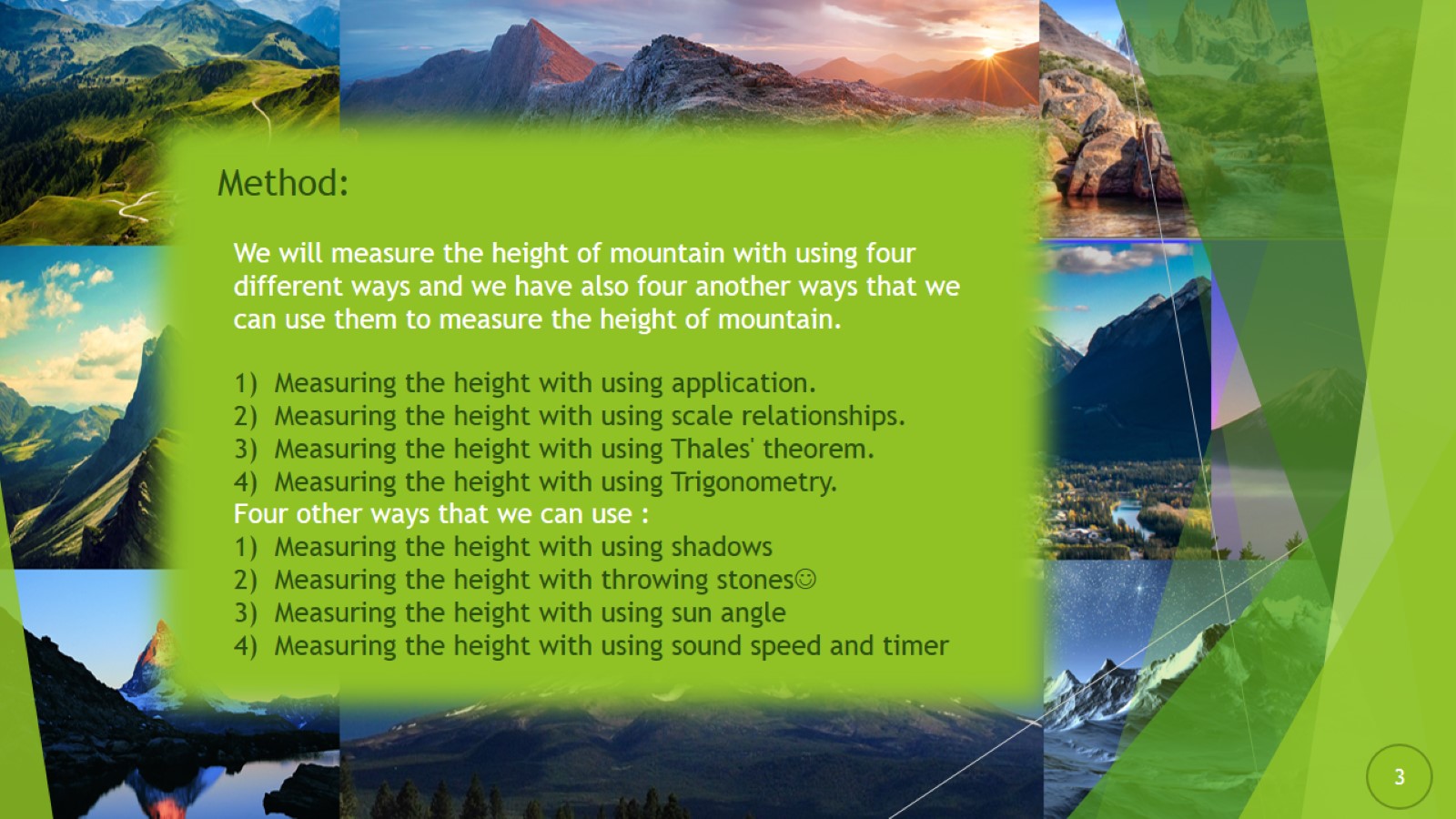 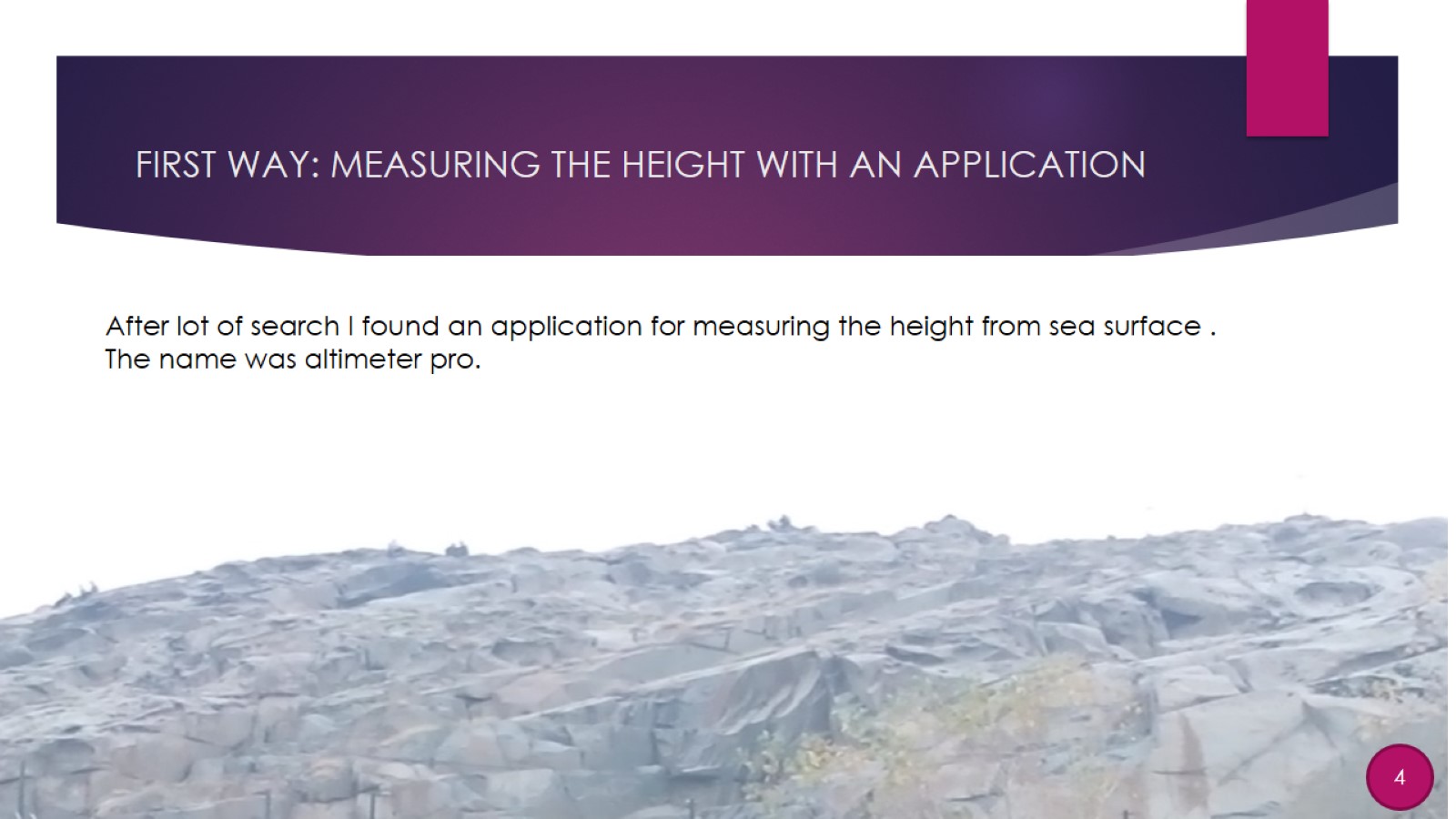 FIRST WAY: MEASURING THE HEIGHT WITH AN APPLICATION
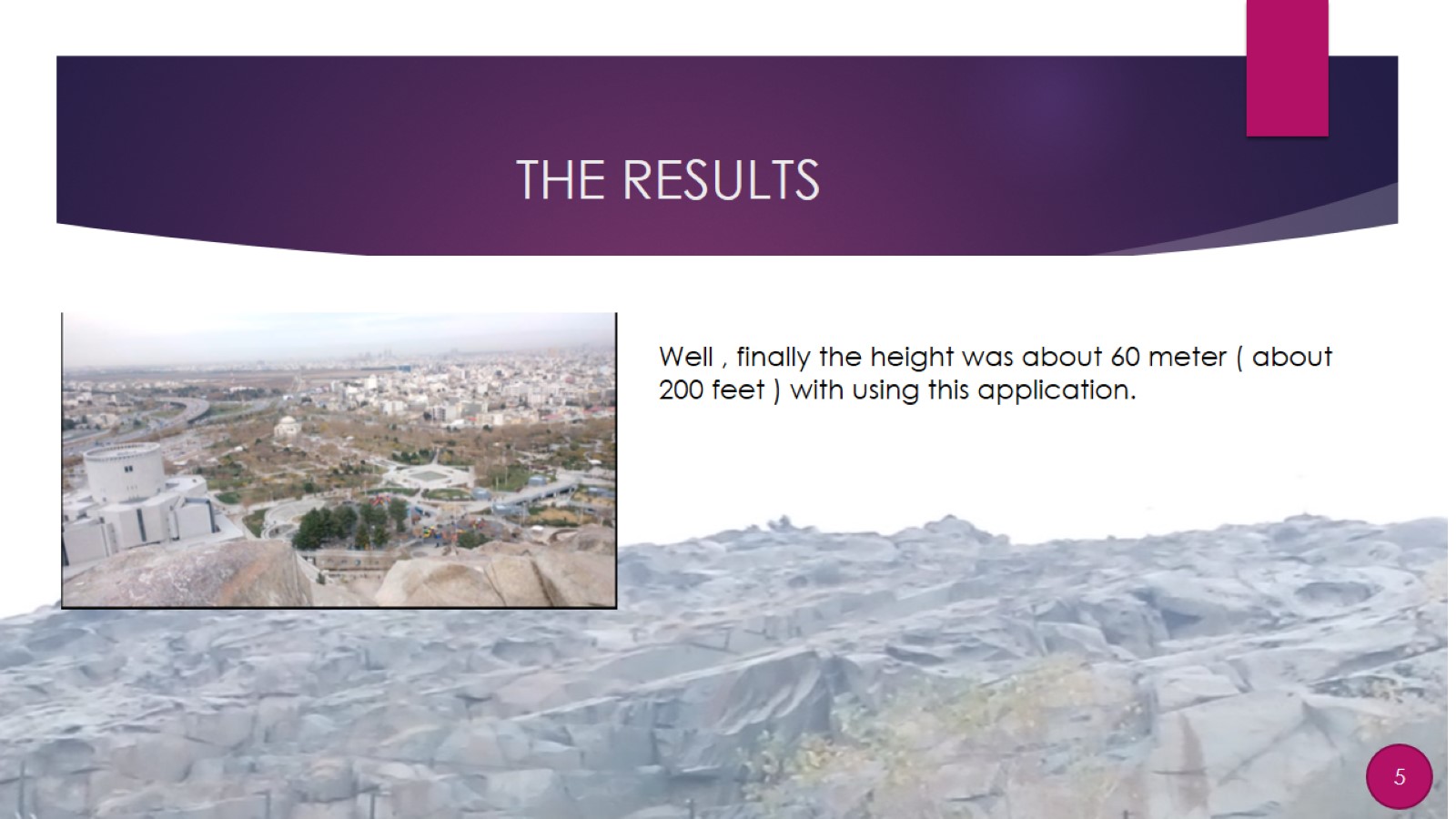 THE RESULTS
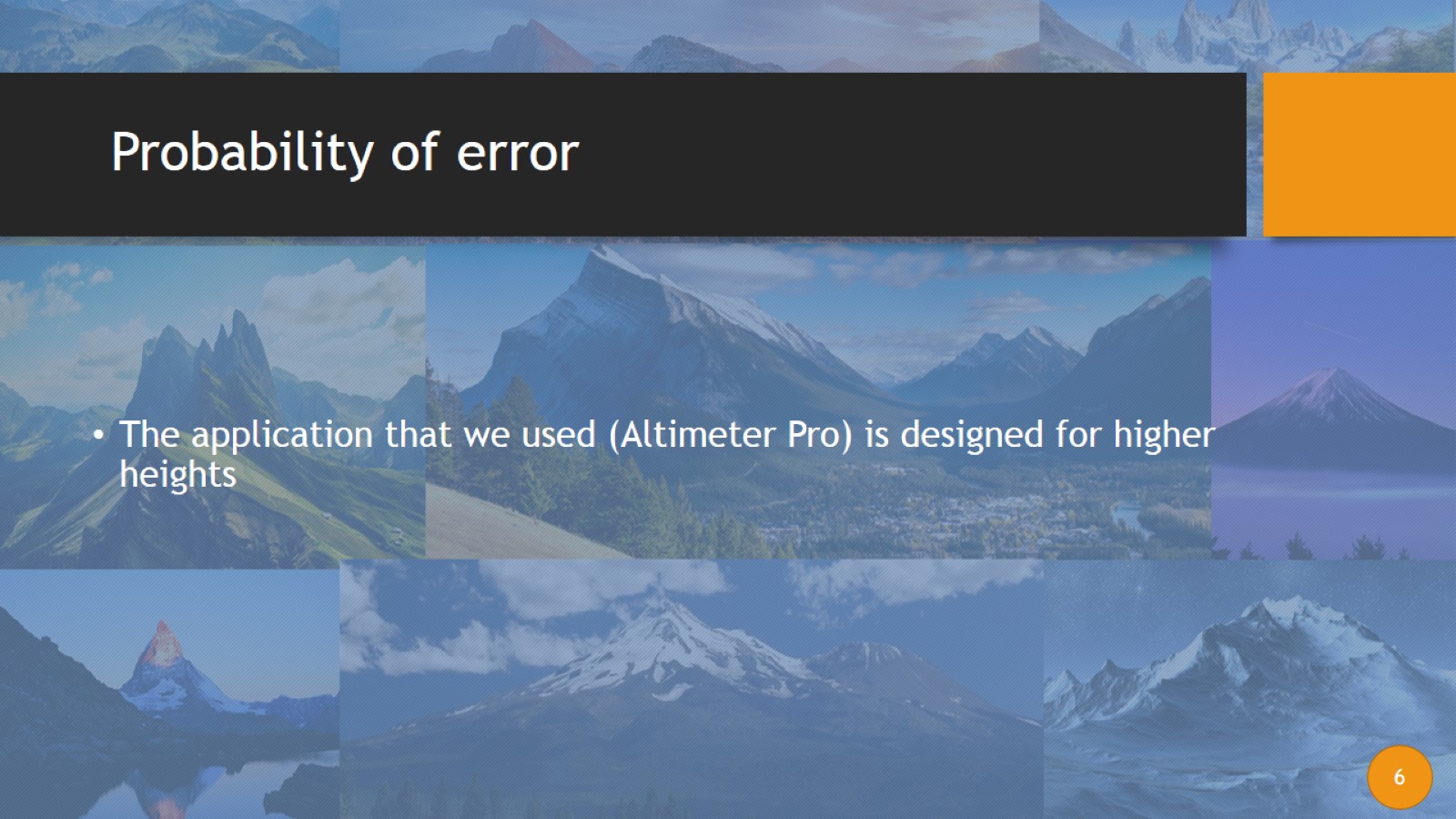 Probability of error
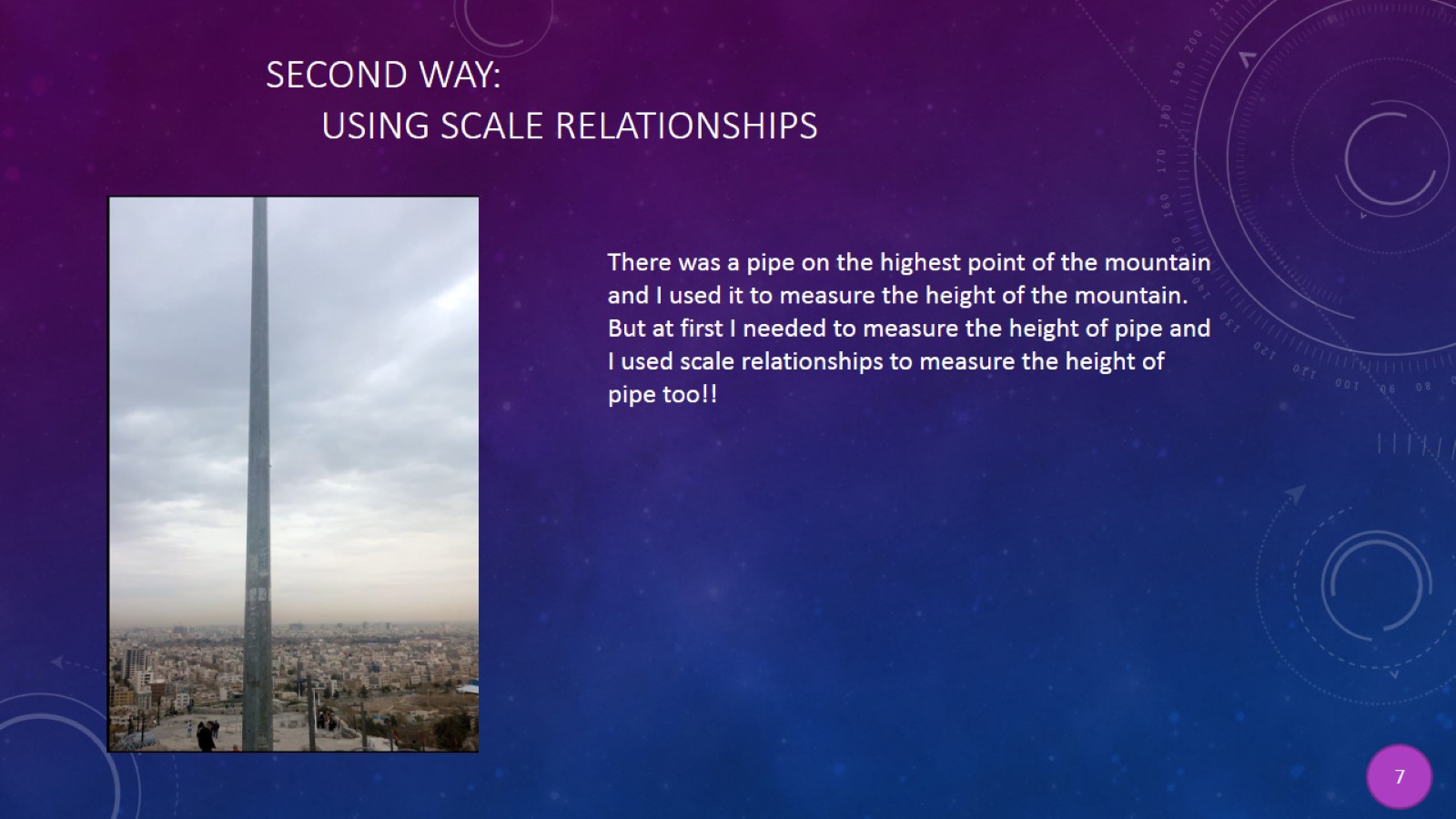 Second way:	using scale relationships
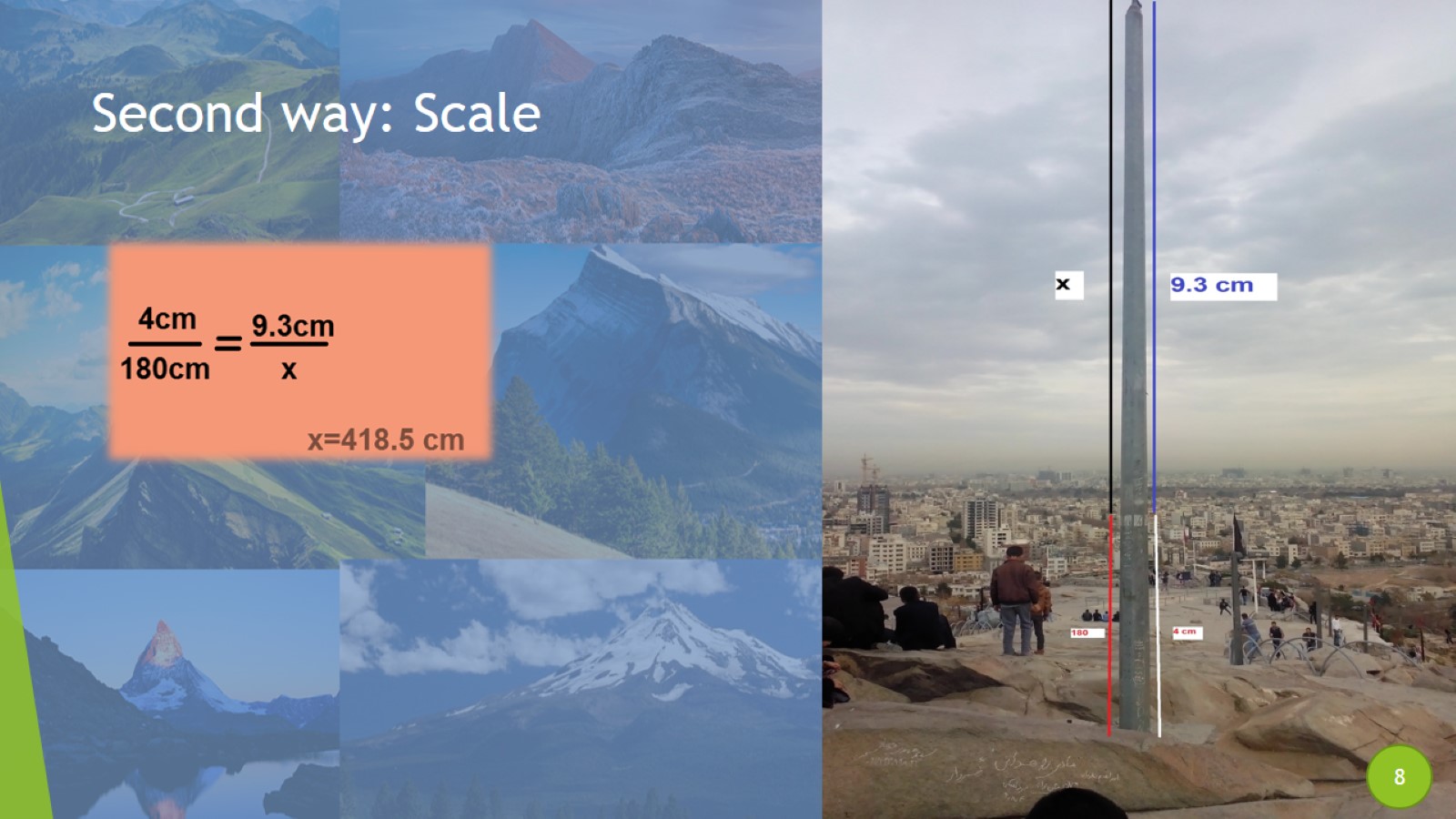 Second way: Scale
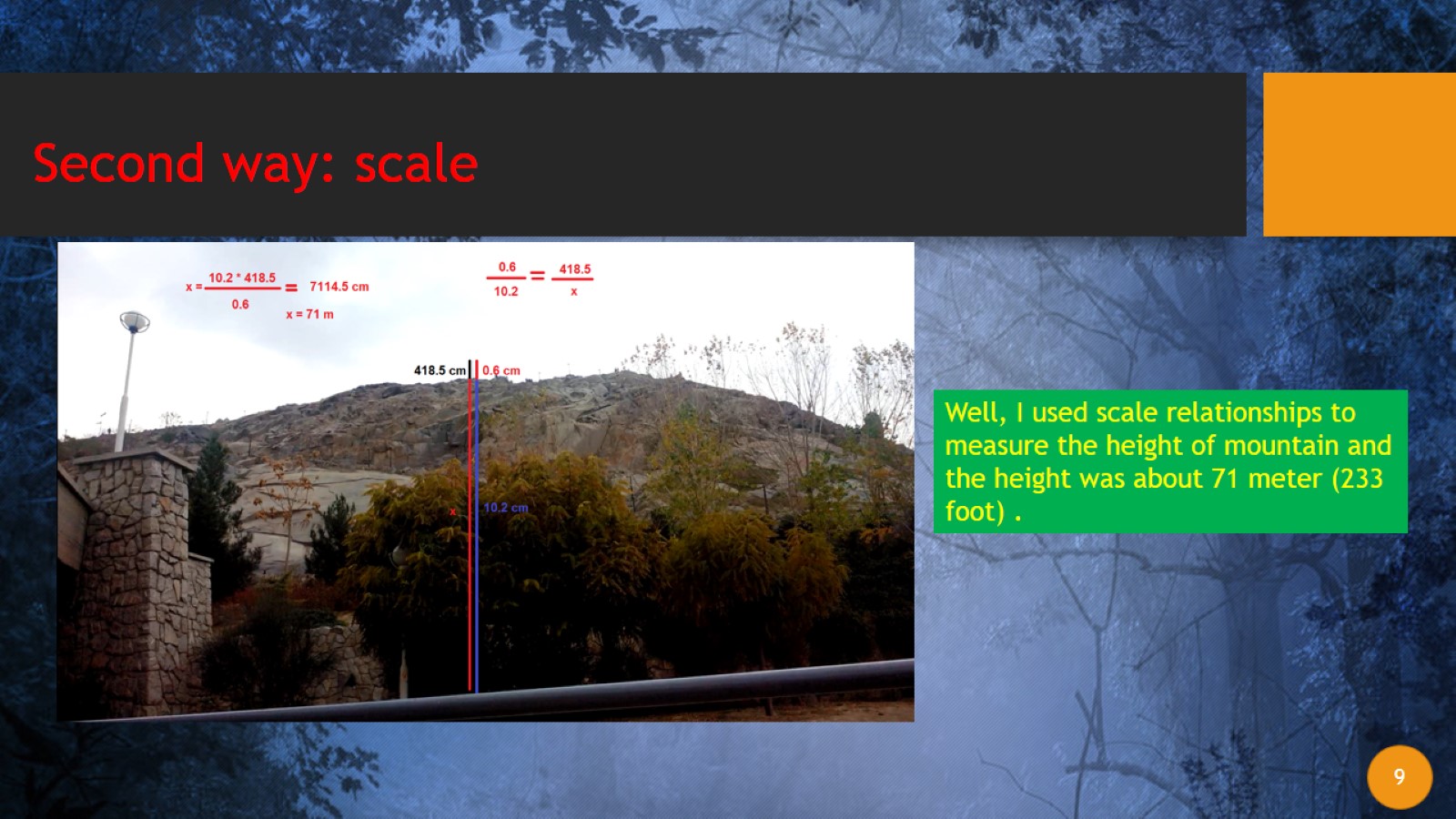 Second way: scale
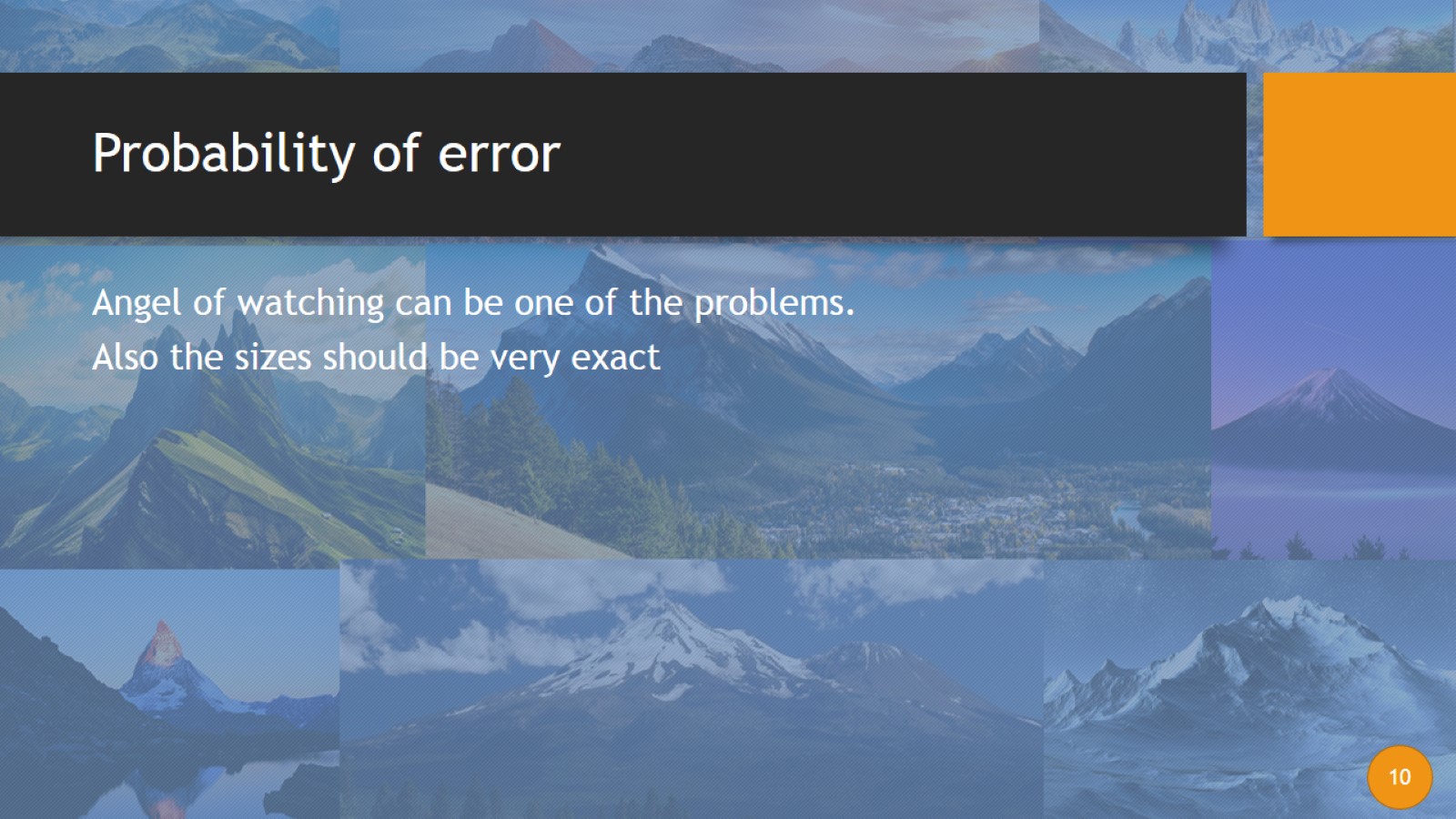 Probability of error
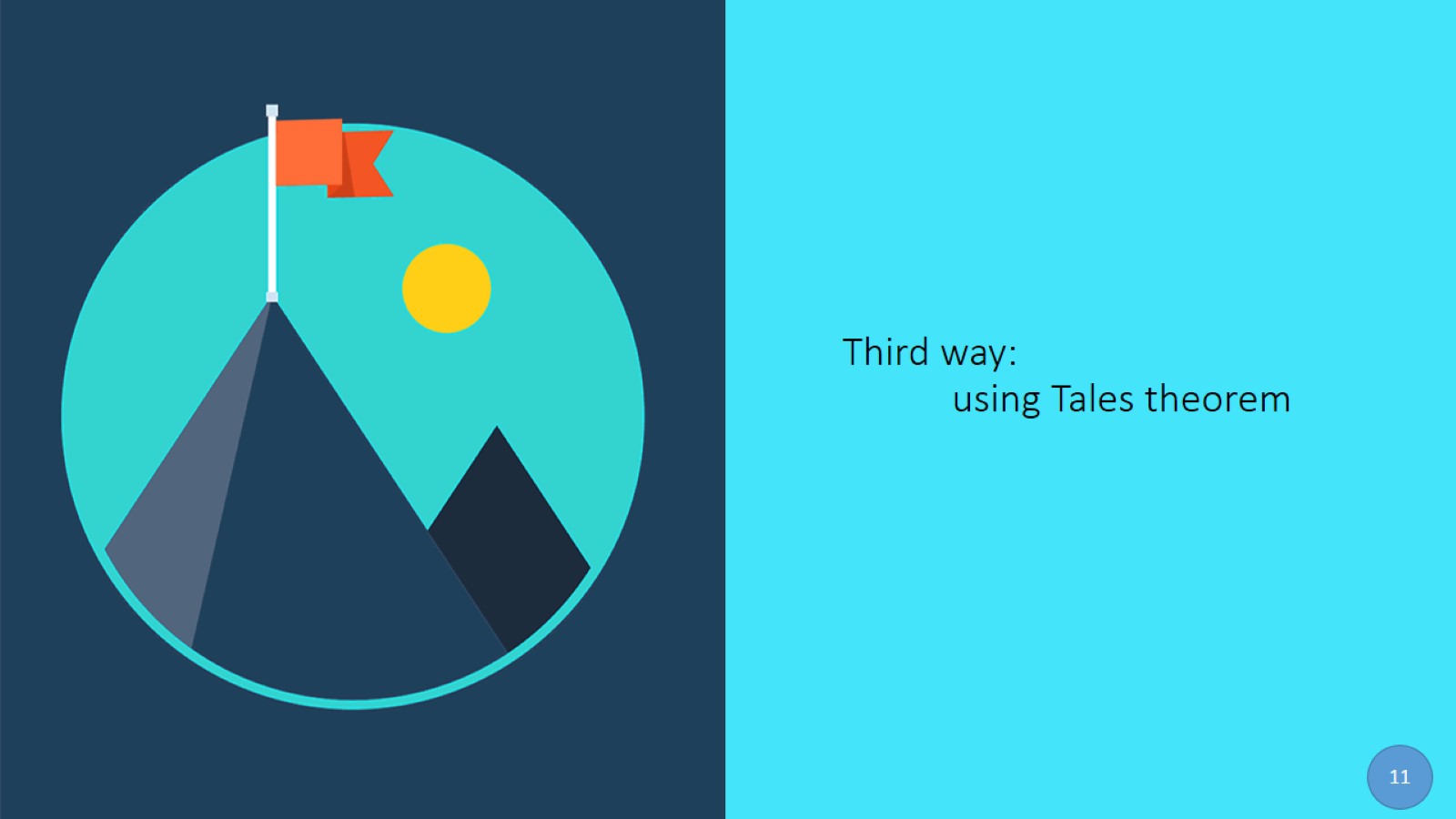 Third way:	using Tales theorem
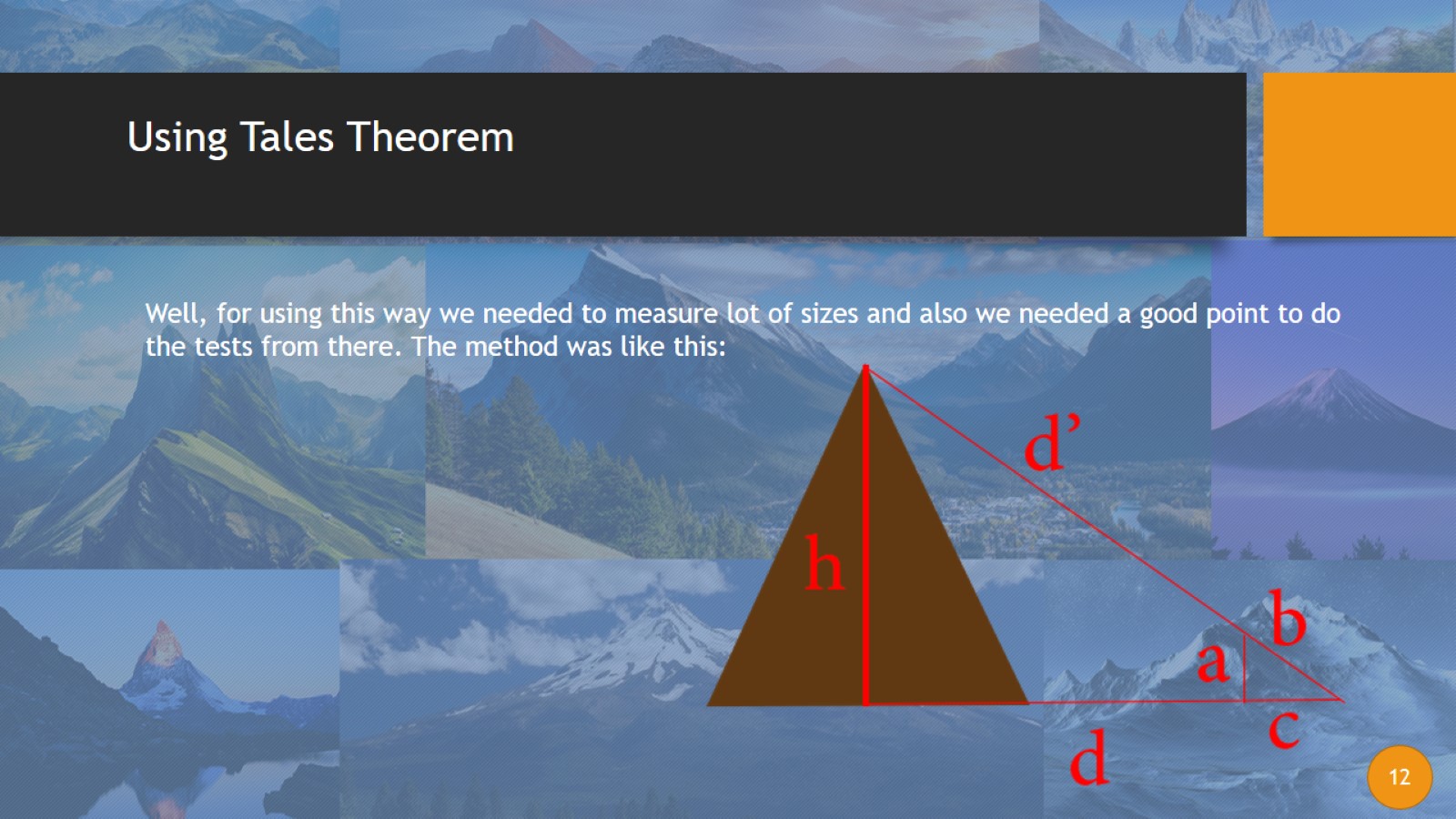 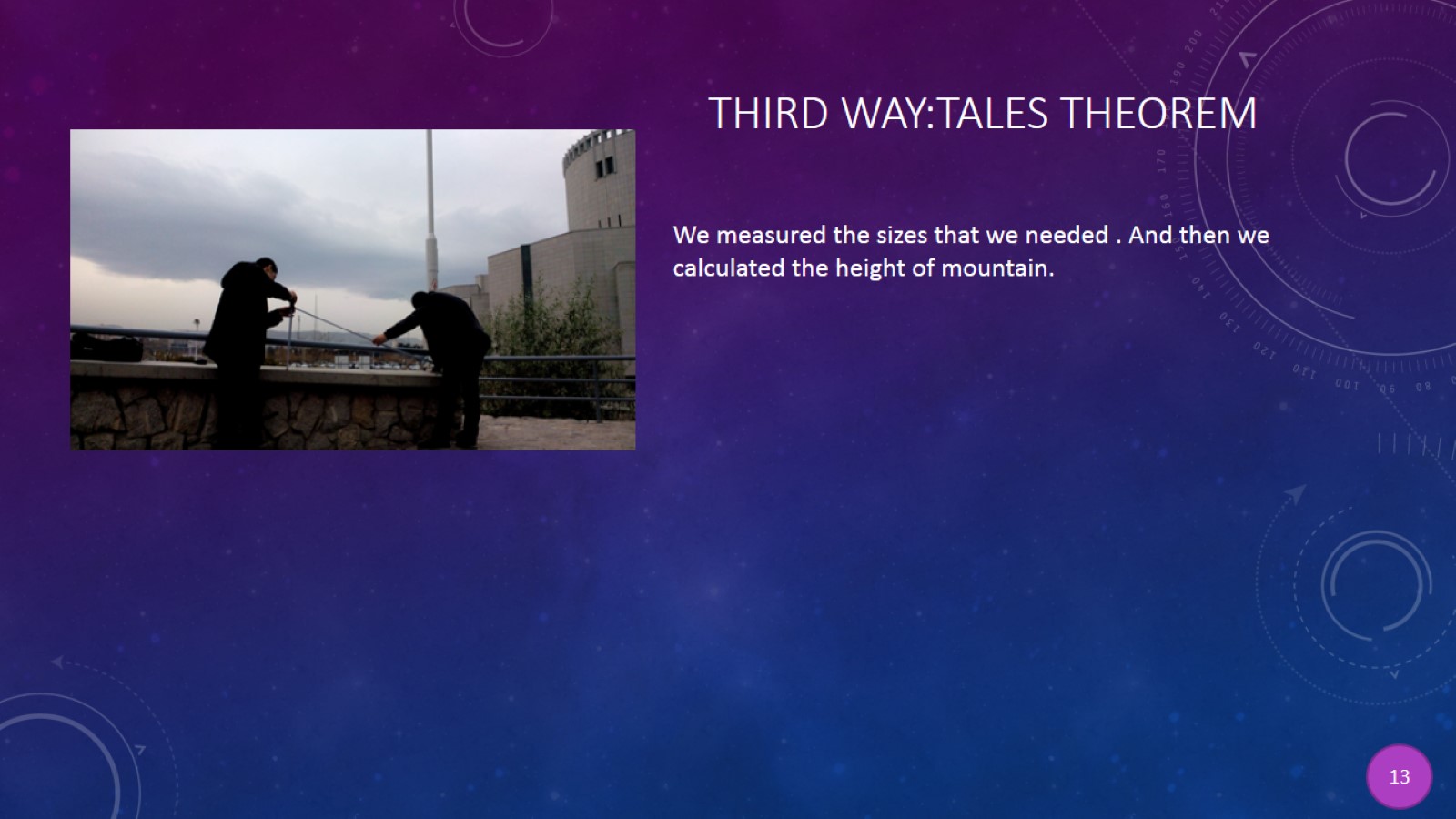 THIRD WAY:TALES THEOREM
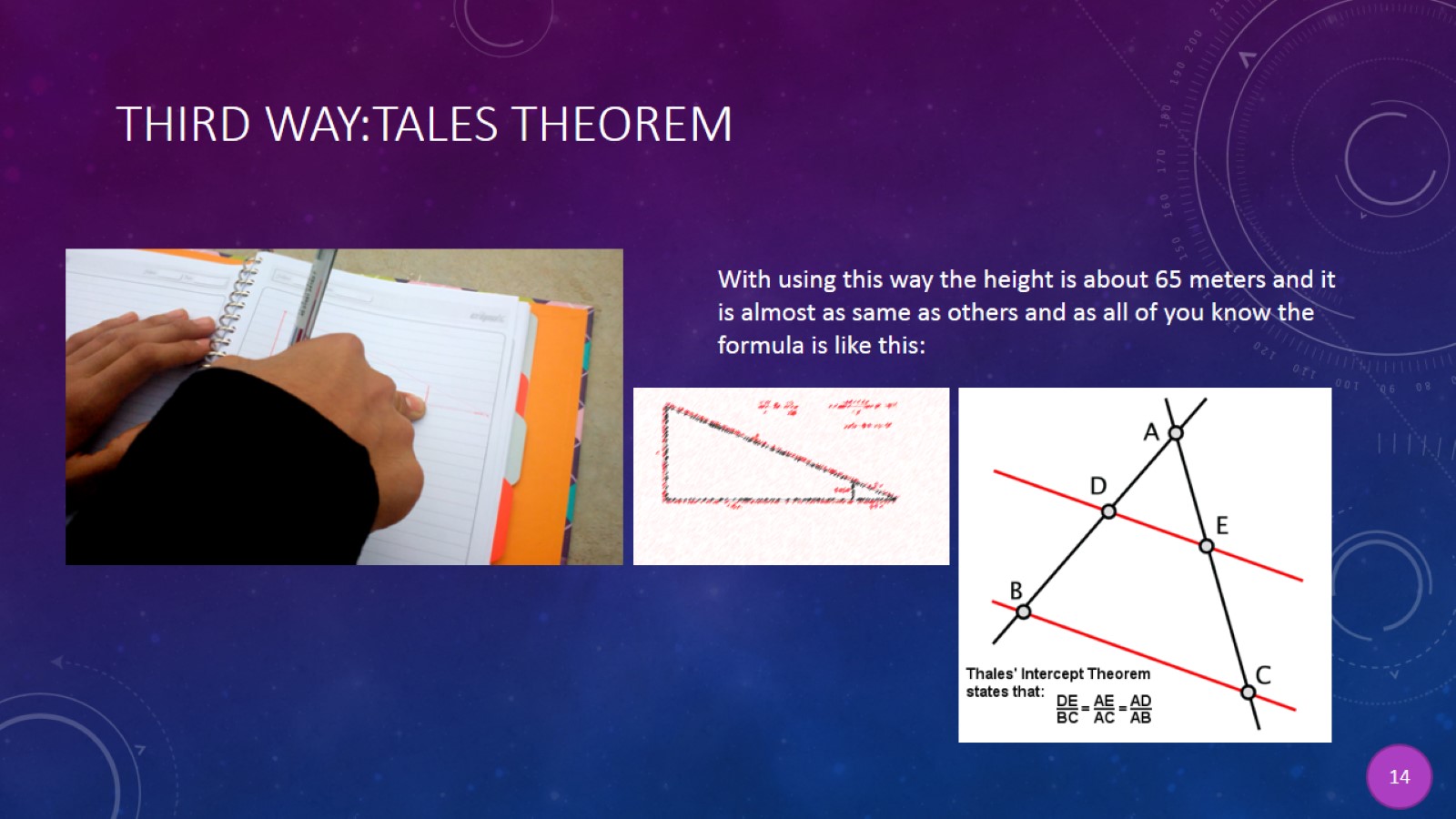 THIRD WAY:TALES THEOREM
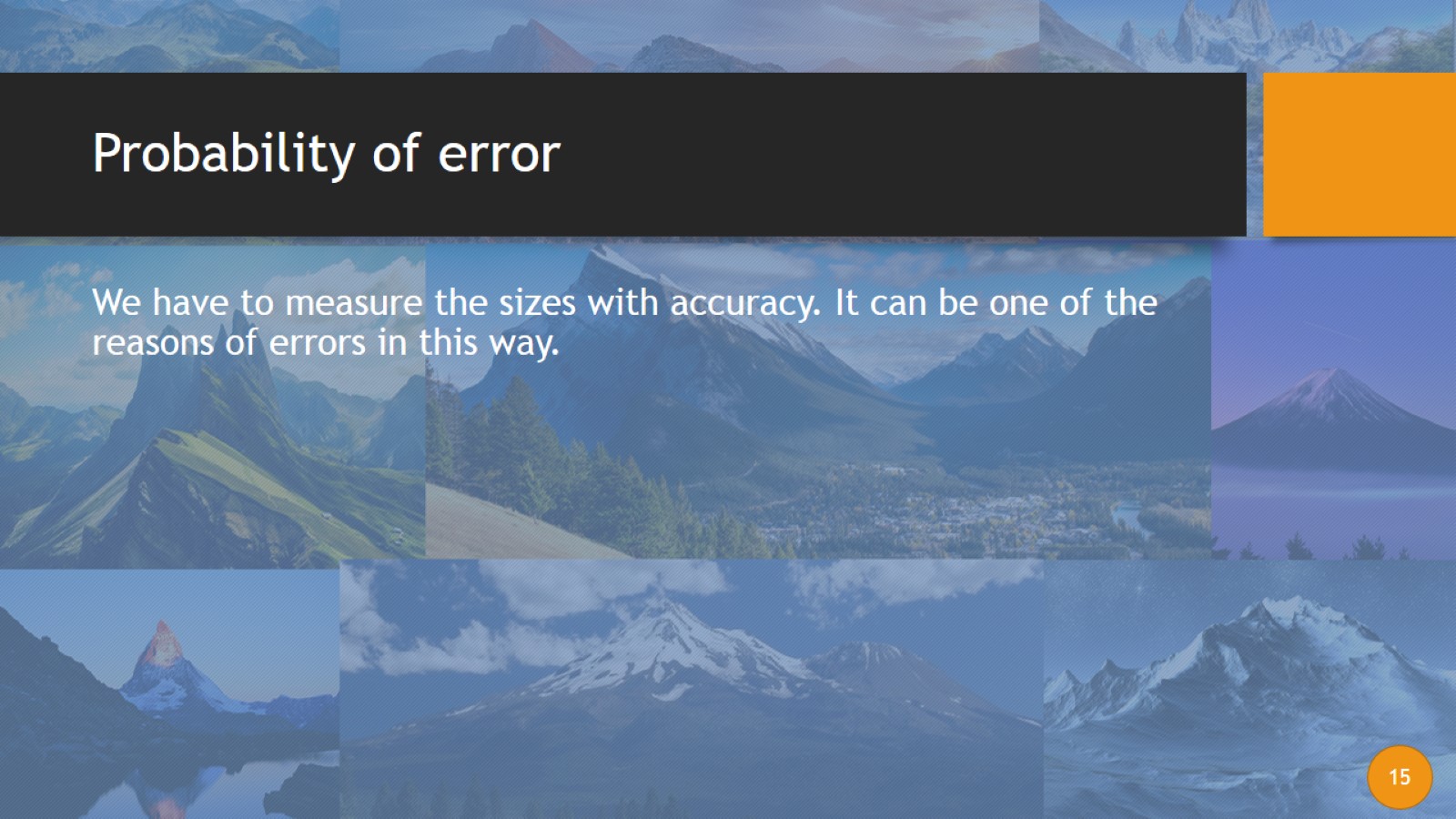 Probability of error
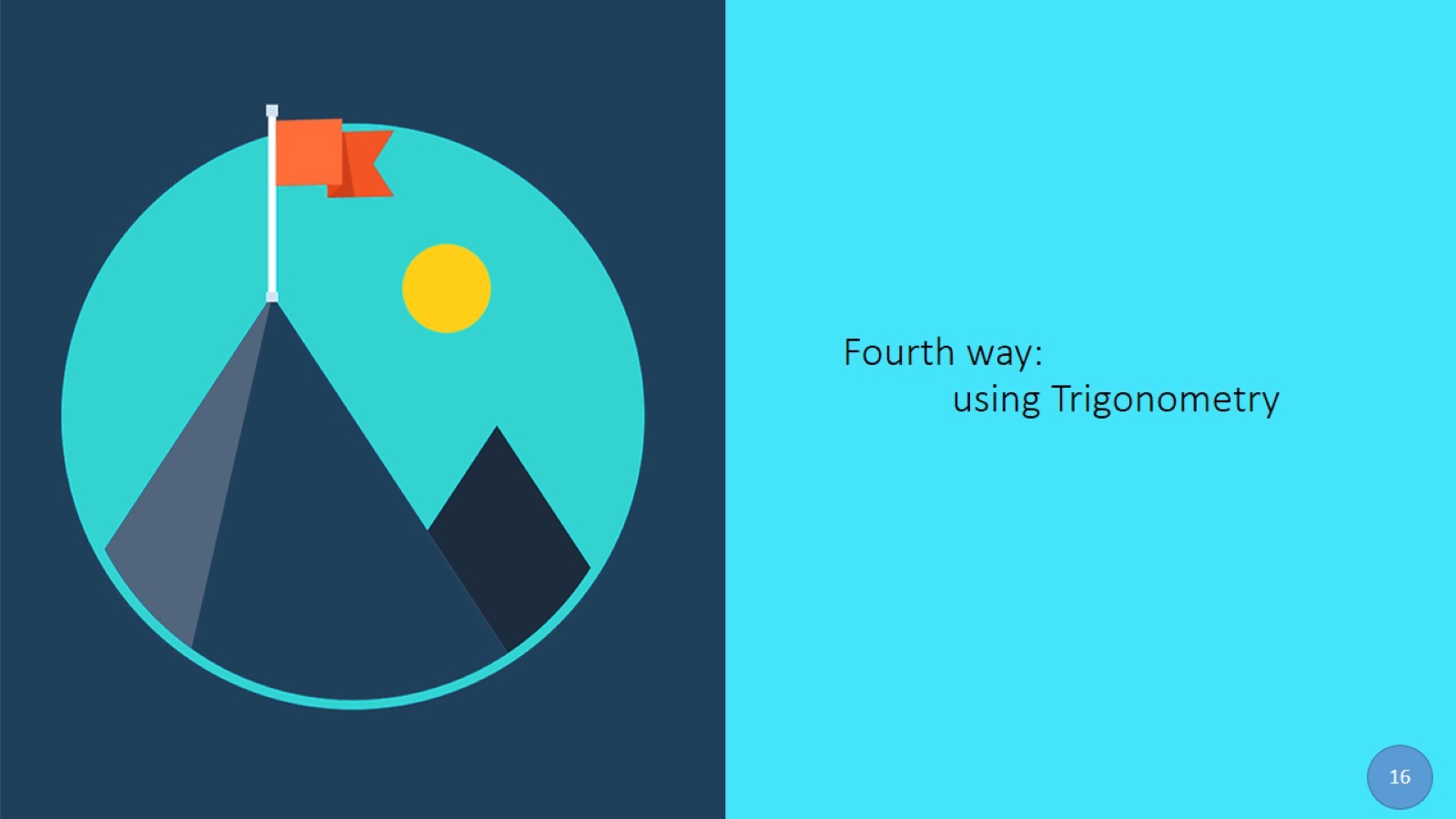 Fourth way:	using Trigonometry
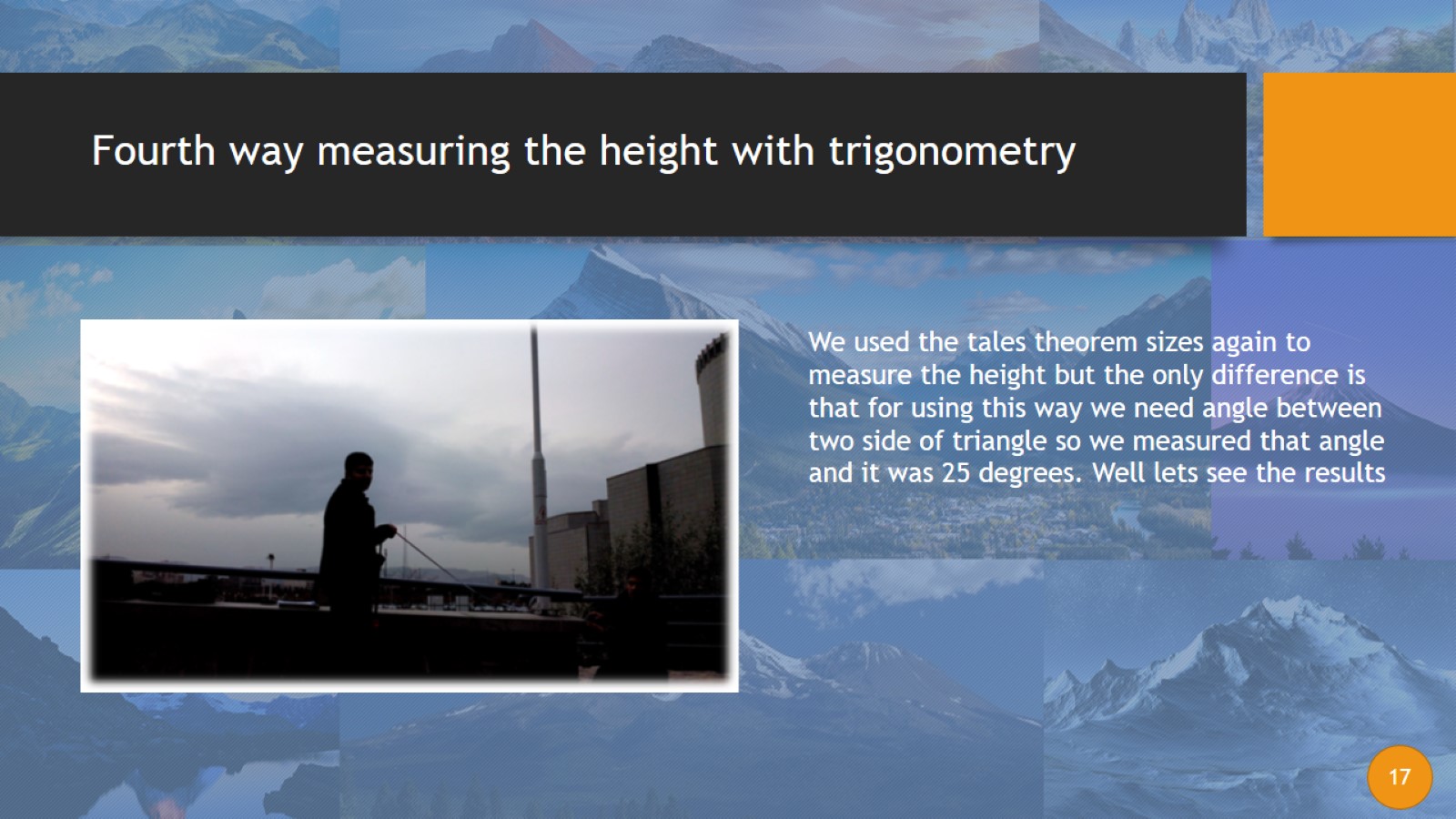 Fourth way measuring the height with trigonometry
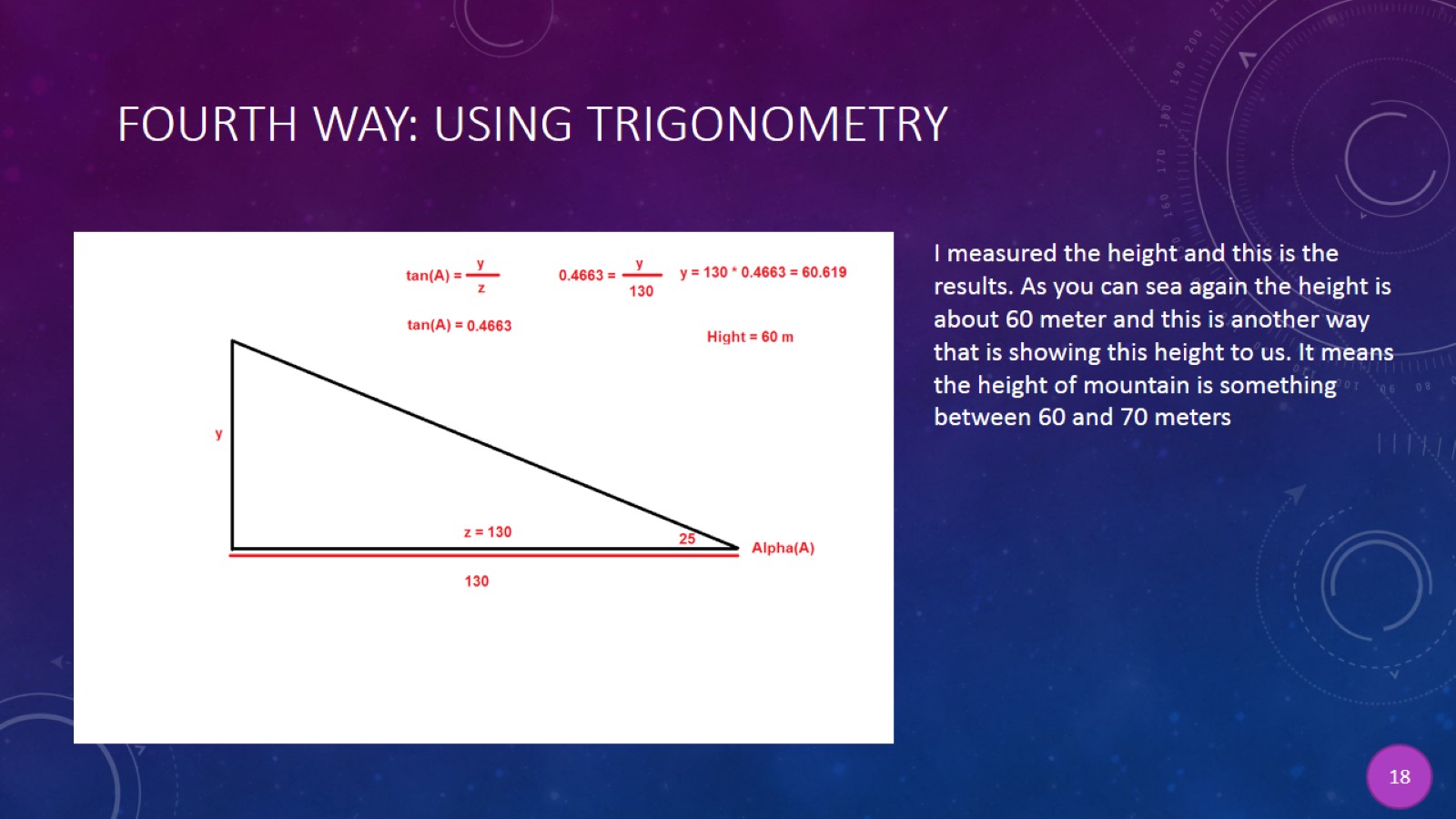 Fourth WAY: using trigonometry
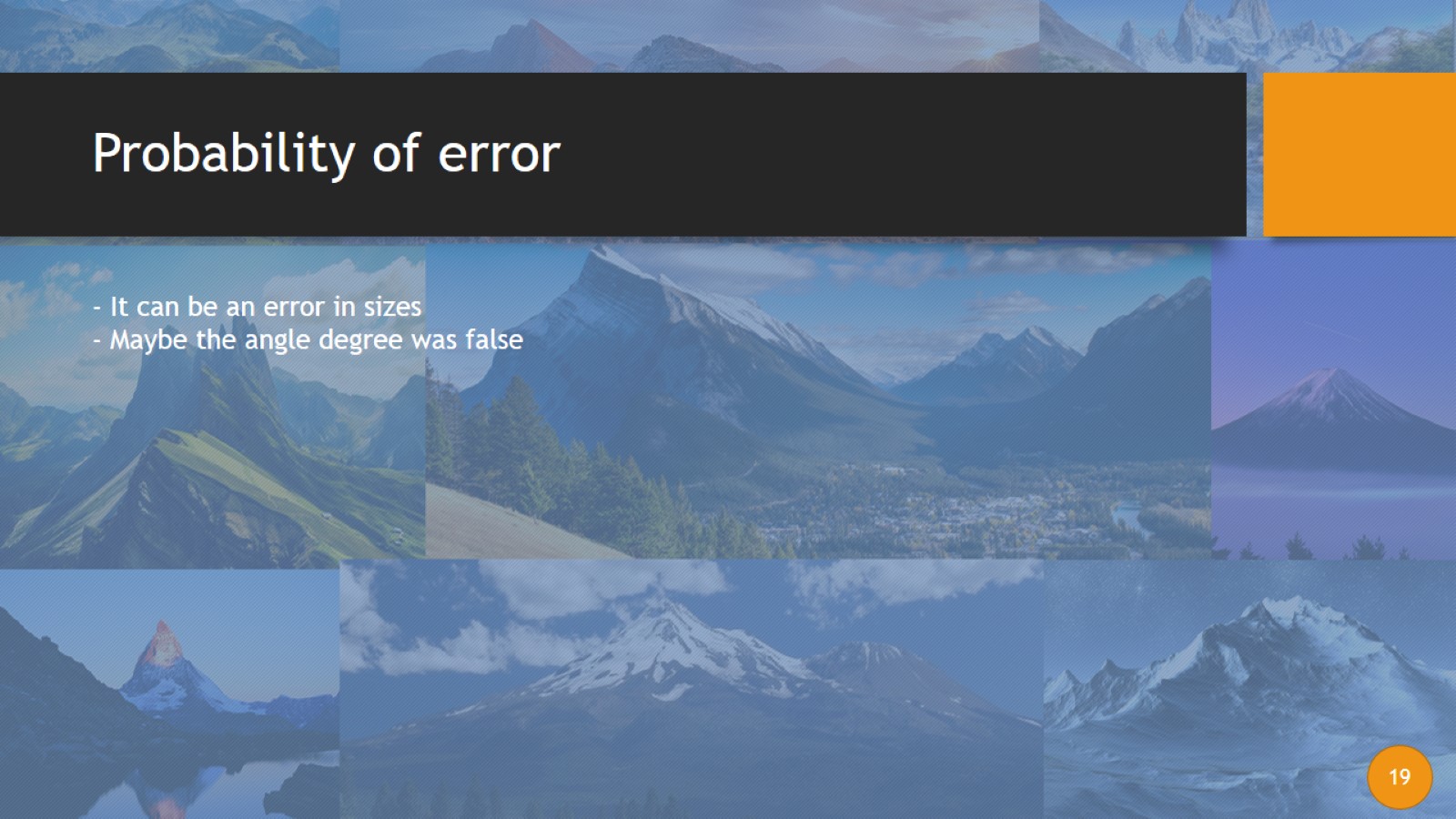 Probability of error
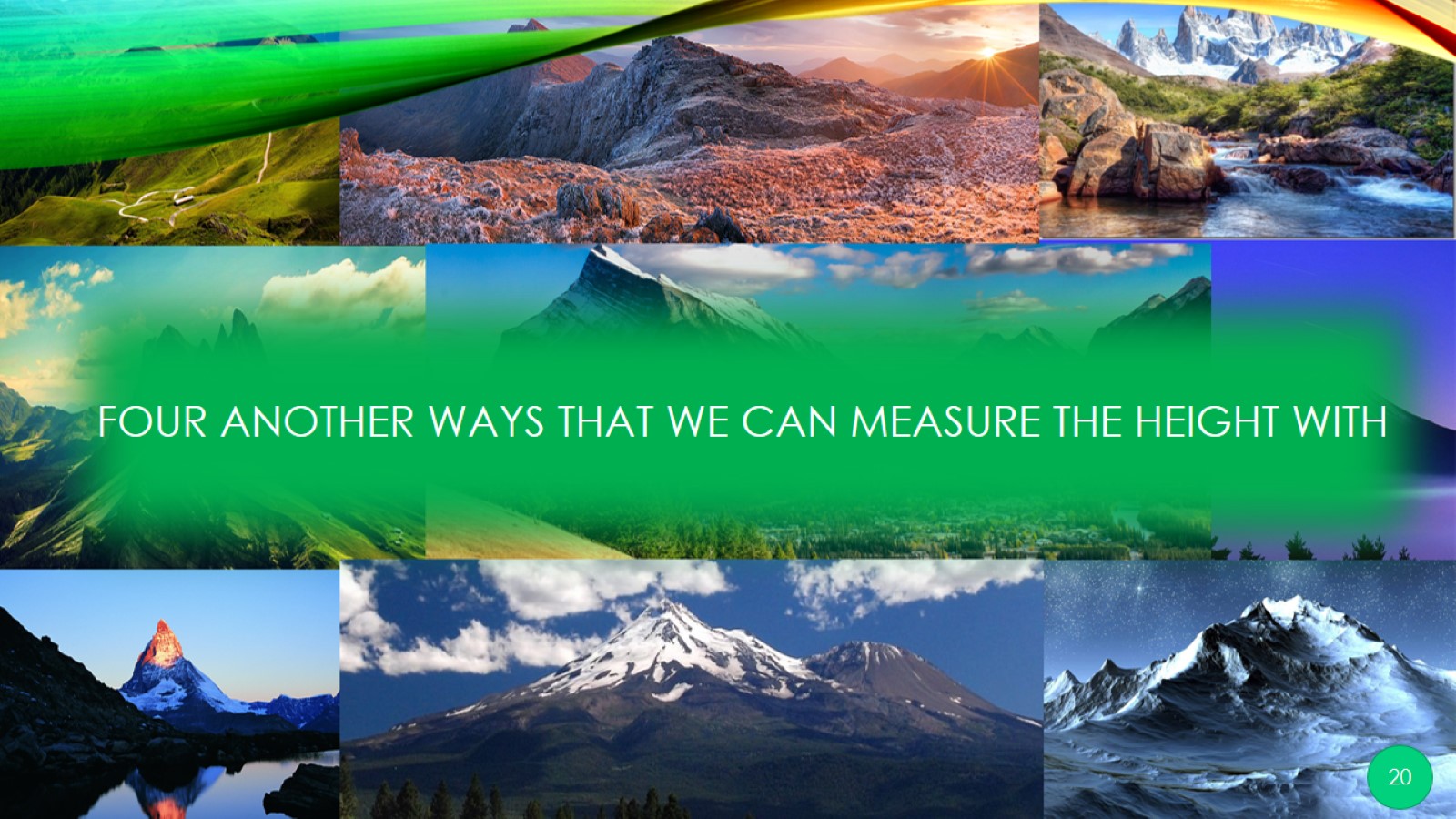 Four another ways that we can measure the height with
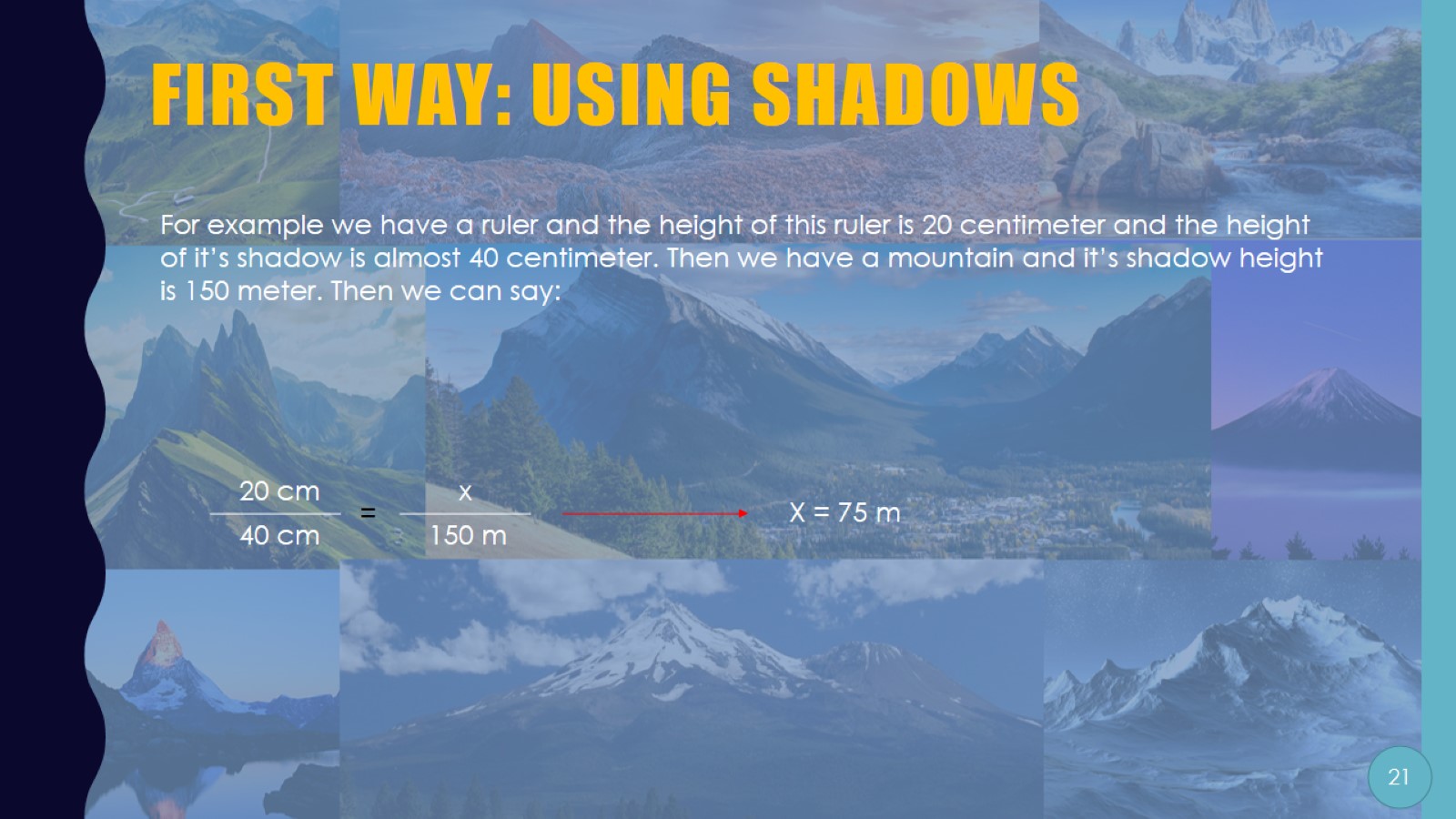 First way: using shadows
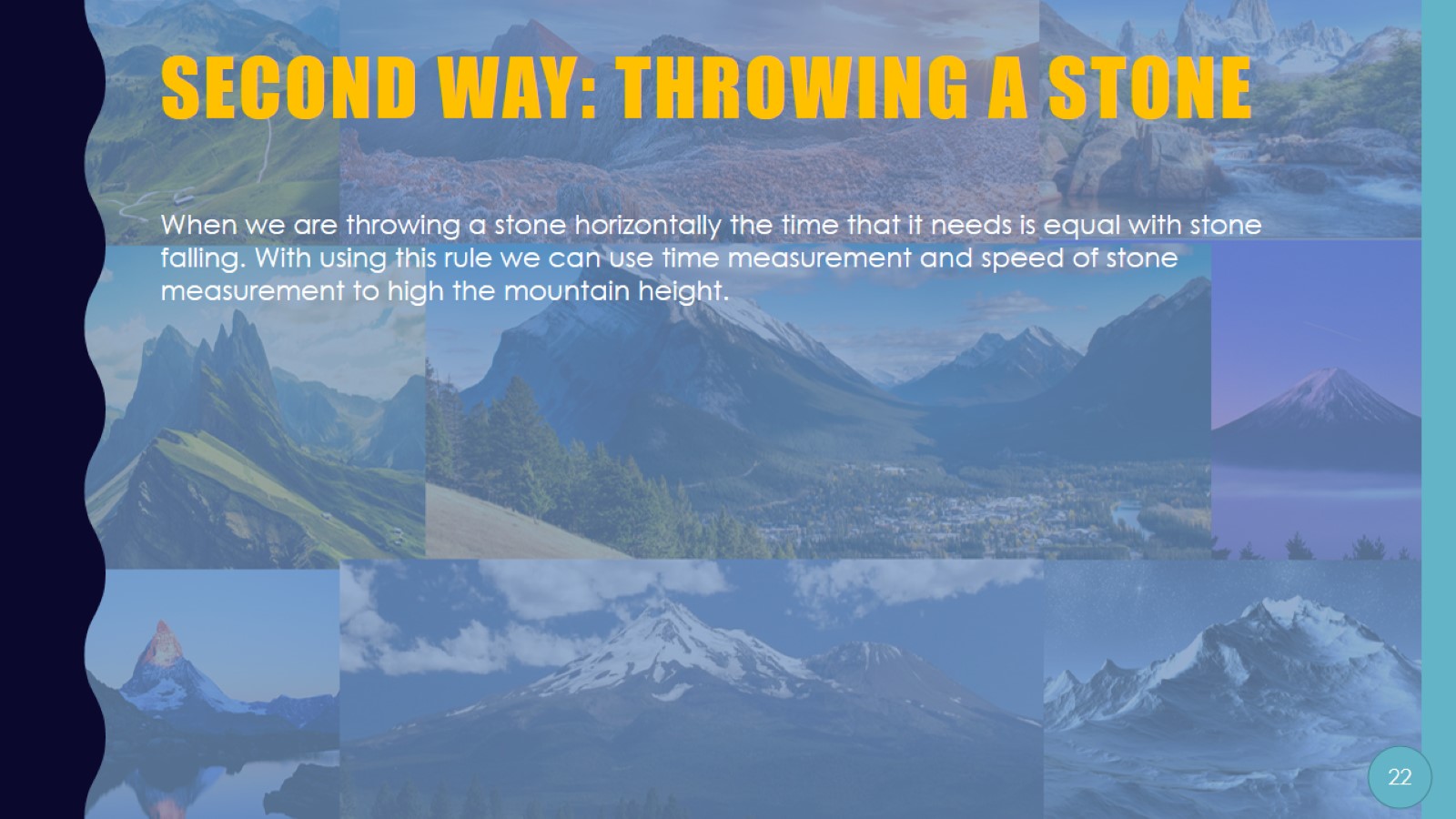 second way: throwing a stone
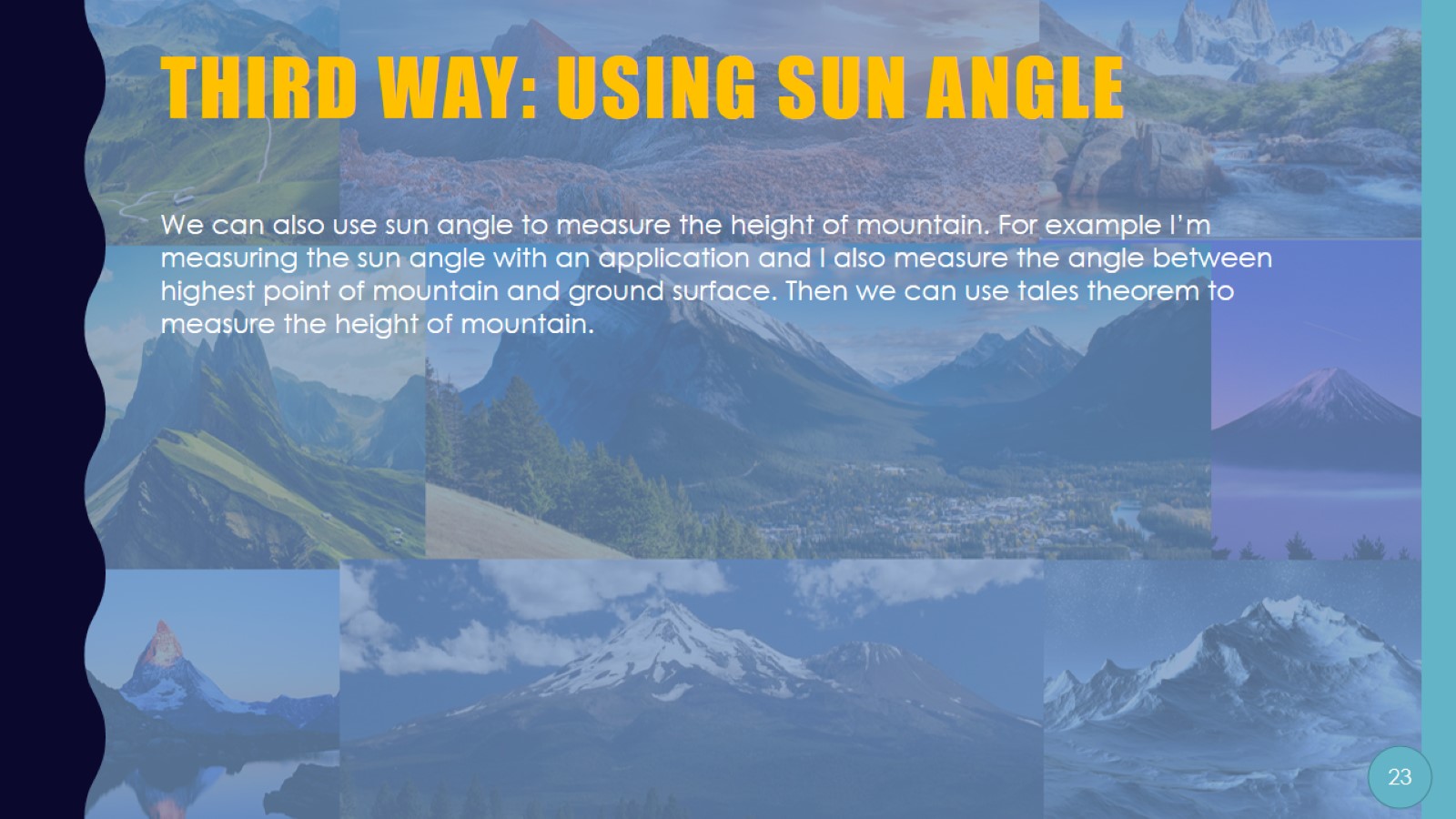 third way: using sun angle
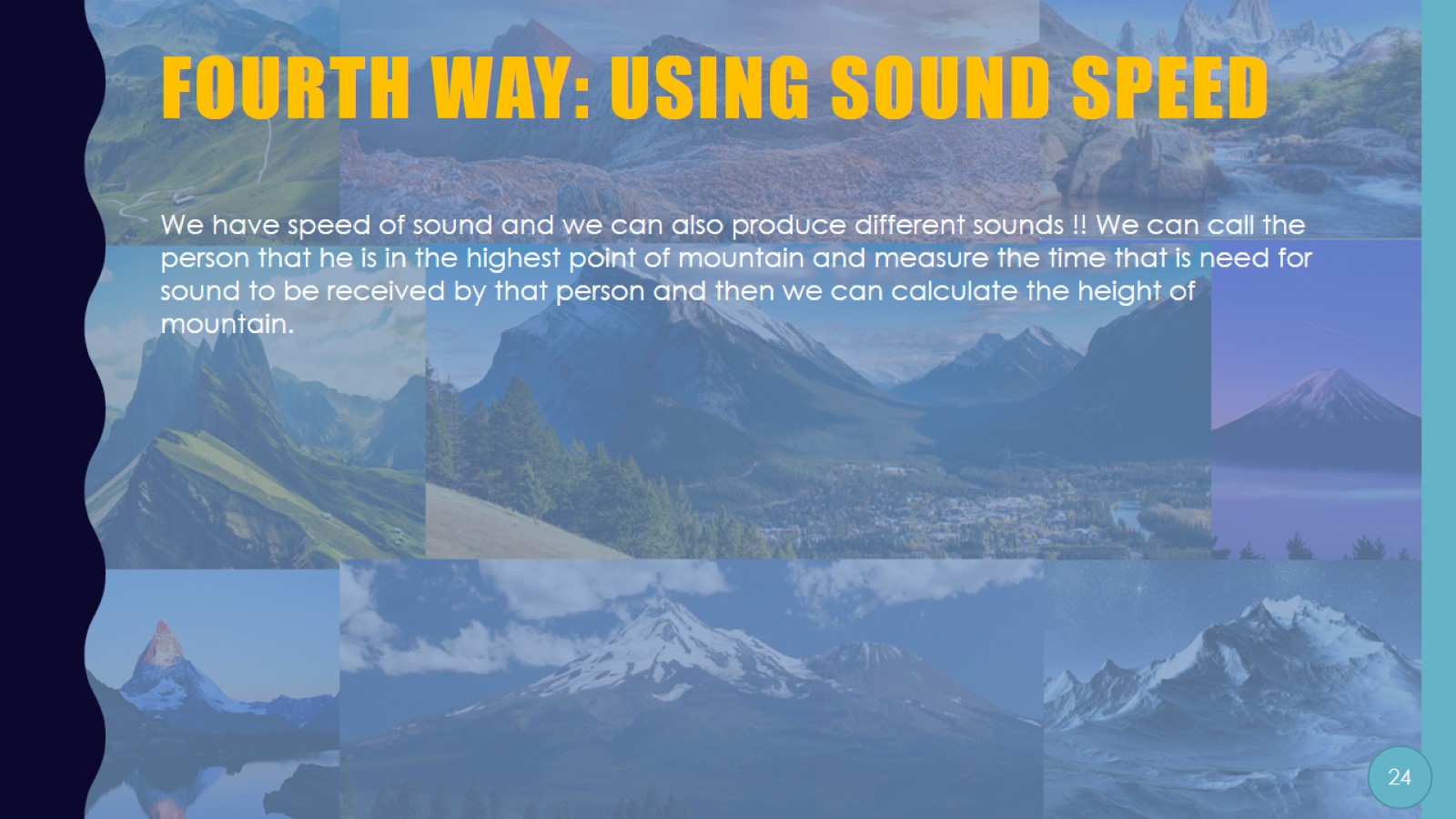 fourth way: using sound speed
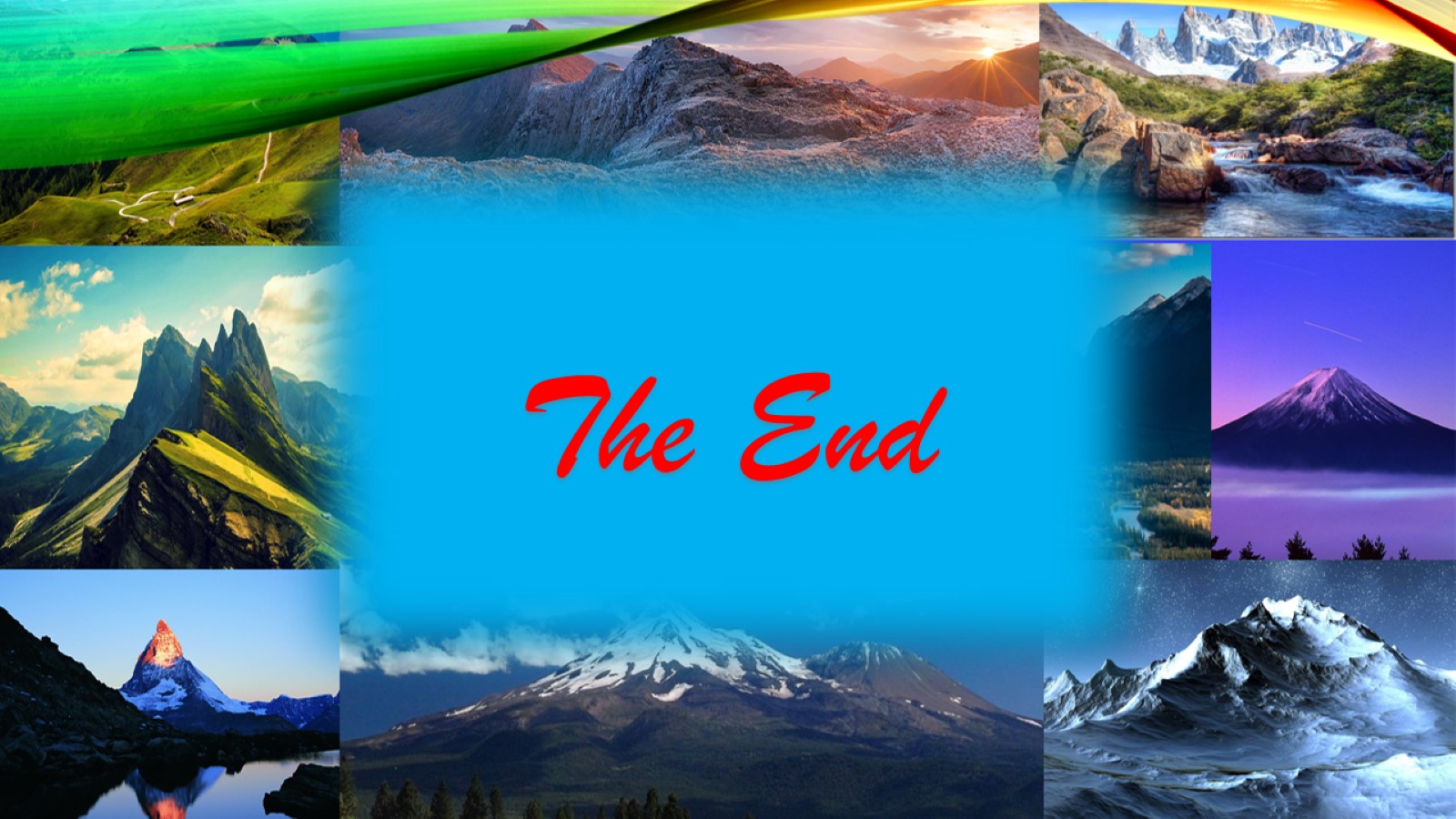